BUDGETOVERSCHRIJDING BINNEN ART. 13
JAN VERBEKE
Beroepsvereniging Intensieve Zorgen
26/02/2015

Bron RIZIV
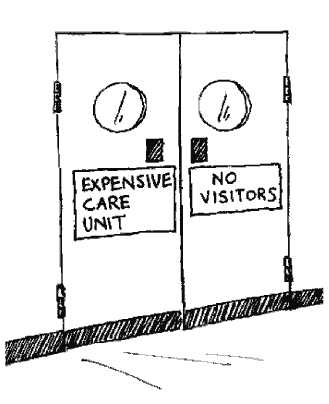 Historiek I
Koninklijk besluit 20/09/2012: aanpassingen art. 13
	108,5 miljoen + 9,5 miljoen = 118 miljoen euro

	Art. 13 A	12 % arts-specialist basisspecialiteit
			
	Art. 13 B 	83 % intensivist
			
	Art. 13 C	5,5 % neonatoloog
			
Overgangsmaatregel tot 31/12/2013
Historiek II
Task Force RIZIV 27/09/2013
	- 01/01/2013 – 31/05/2013 overschrijding budget 	art. 13 met 30,7 %
	- maatregelen om ongepast gebruik nomenclatuur 	weg te werken
	- besparing van 10 miljoen euro binnen art. 13
	
Uitgaven 2013: stijging 41,2 % tot 155.348.000,- euro

Geen affect van aflopen overgangsmaatregel in 2014
Budget 2013
Jaarlijkse toename periode 2008 - 2012	3,5 %

Index 2013						1,5 %

Budget art. 13			129.730.000,- euro
Probleem? Bron RIZIV
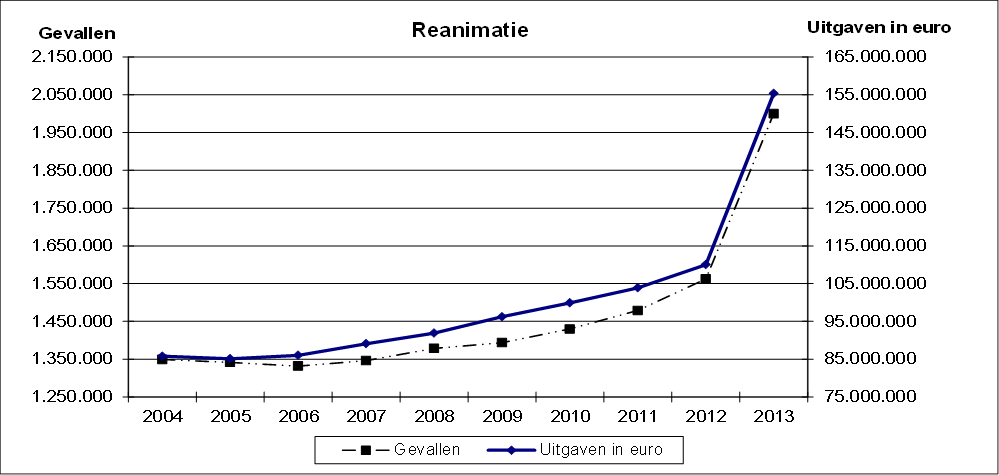 Uitgaven 2013
Raming 2013
13 A		19.386.979,76

13 B		132.103.259,55

13 C		6.744.466,59

Totaal		158.683.463,47
15.150.578,04

107.123.527,06

7.001.690,28

129.729.943,87
Raming versus reële uitgaven 2013 in euro
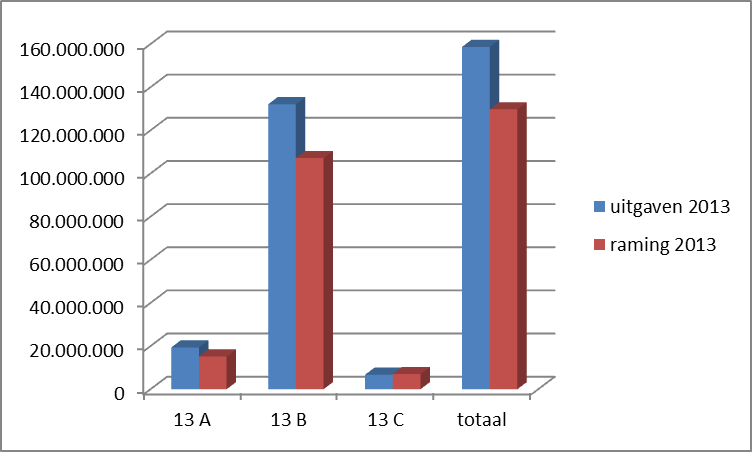 Overschrijding
13 A		4.236.401,72

13 B		24.979.732,49

13 C		- 257.223,69

Totaal		28.953.519,60
Een budgetoverschrijding van 28,953 miljoen euro in de reanimatie wegwerken.
Uitgaven art. 13 euro
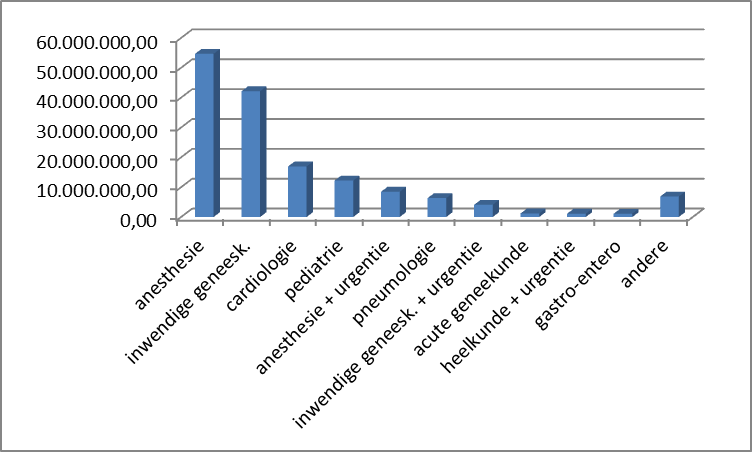 Toename 45 miljoen euro 2012-2013
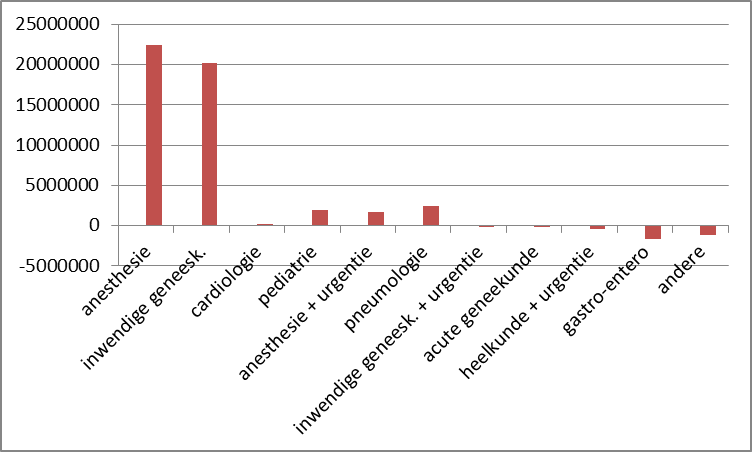 Erkende intensivisten totaal 835
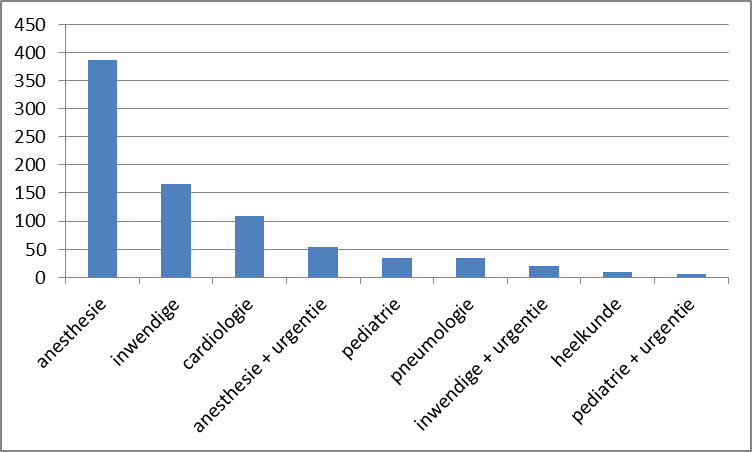 Voornaamste overschrijdingen
Uitgaven
Raming          Overschrijding
1.514.087,02	3.745.722,68

2.248.594,14	3.872.139,59

48.083.607,09	18.720.456,19

3.348.167,10	8.019.628,55

21.928.062,15	1.830.688,17
Monit. spoed 1° dag				5.259.809,70
Monit. Hosp. 1° dag
		6.120.538,87
Toezicht IZ 2° dag en volgende
		66.804.063,09
Nachtsupplement intensivist
		11.367.795,65
Beademing 2° dag & volgende
		23.758.750,32
Voornaamste overschrijdingen in euro
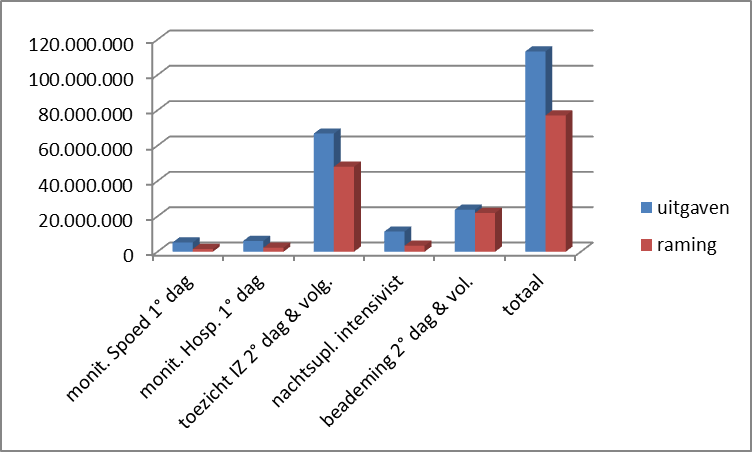 Beademing 2° dag & volg. euro
Raming				21.928.062,15


Uitgaven				23.758.750,32


   Overschrijding			1.830.688,17
Aantal beademingen 1° dag
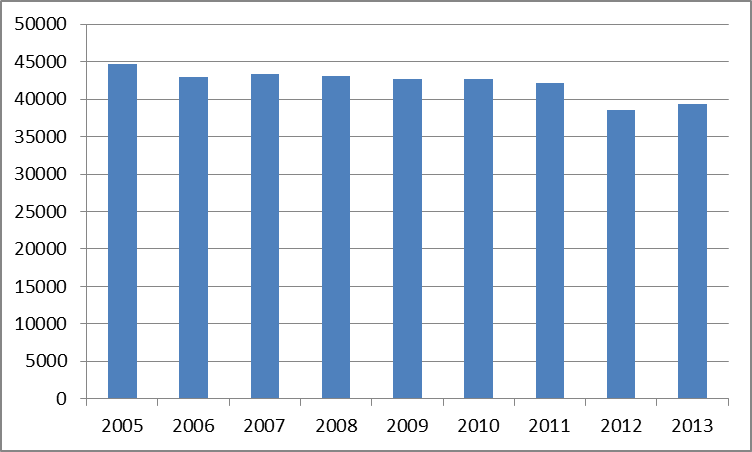 Beademing 2° dag & volg. aantal
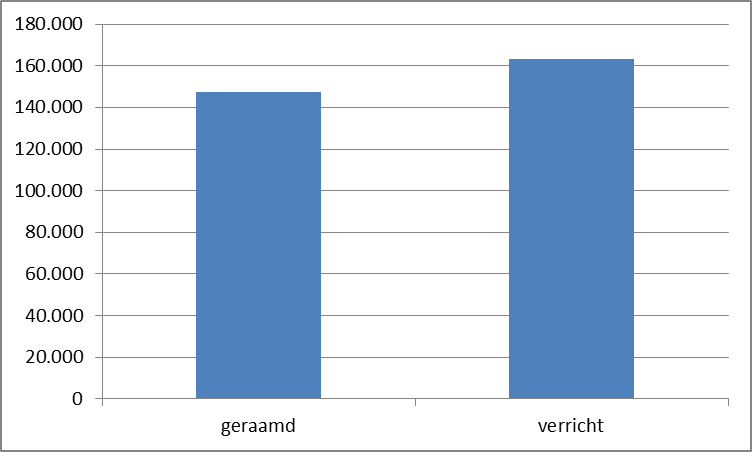 Monitoring 1° dag spoed euro
Raming					1.514.087,02	


Uitgaven					5.259.809,70


    Overschrijding				3.745.722,68
Monitoring niet-invasief spoedgevallen   212015budget 2013		1.514.087 eurouitgave 2013		5.259.809 euro
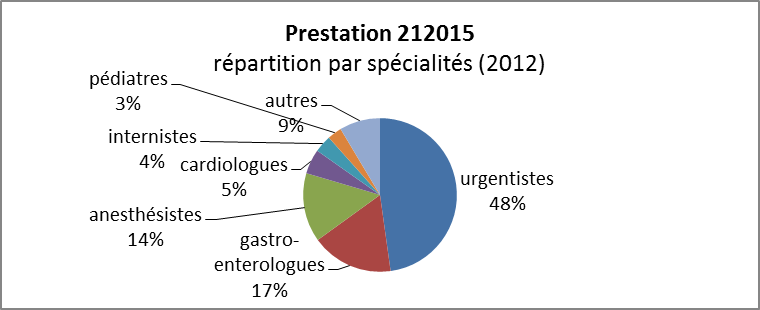 Monitoring 1° dag hosp. euro
Raming					2.248.594,14	


Uitgaven					6.120.538,87


    Overschrijding				3.872.139,59
Toezicht 2 ° dag & volg. euro
Raming					48.083.607,00	

  Uitgaven					66.804.063,09


     Overschrijding				18.720.456,19
Totaal toezichtdagen 2012 - 2013
Aantal dagen toezicht IZ 2013
591.705 toezichtdagen op IZ
Opname indicatie IZ  ?
		KB 27/04/1998
Onderschatting verantwoorde IZ dagen door RIZIV  ?
		467.798  toezichtdagen geraamd
Toezicht aanrekenen op niet IZ bedden
		
Cumulverbod met anesthesie niet gerespecteerd
		art. 12 §3  2° d)
Rapport RIZIV 17/06/2005Dienst Geneeskundige Evaluatie en Controle (DGEC)
Onderzoek van Medische Praktijk 
en Conformiteit m.b.t. 
Intensive Care Prestaties en Afdelingen
591.705 toezichtdagen op IZ
Opname indicatie IZ  ?
		KB 27/04/1998
Onderschatting verantwoorde IZ dagen door RIZIV  ?
		467.798  toezichtdagen geraamd
Toezicht aanrekenen op niet IZ bedden
		
Cumulverbod met anesthesie niet gerespecteerd
		art. 12 §3  2° d)
Berekening toezichtdagen RIZIV467.798
Registratie van hospitalisatiedagen op IZ 2012
		hospitalisatiedagen >< toezichtdagen
		460.000 hosp. dagen IZ

Toezichtdagen IZ = 1750 IZ bedden X 365 X 75 % 
		Effectief	1840 IZ bedden
				gemiddeld 80 % bezetting
591.705 toezichtdagen op IZ
Opname indicatie IZ  ?
		KB 27/04/1998
Onderschatting verantwoorde IZ dagen door RIZIV  ?
		467.798  toezichtdagen geraamd
Toezicht aanrekenen op niet IZ bedden ?
		
Cumulverbod met anesthesie niet gerespecteerd
		art. 12 §3  2° d)
Bezetting in volgorde van aantal opnames
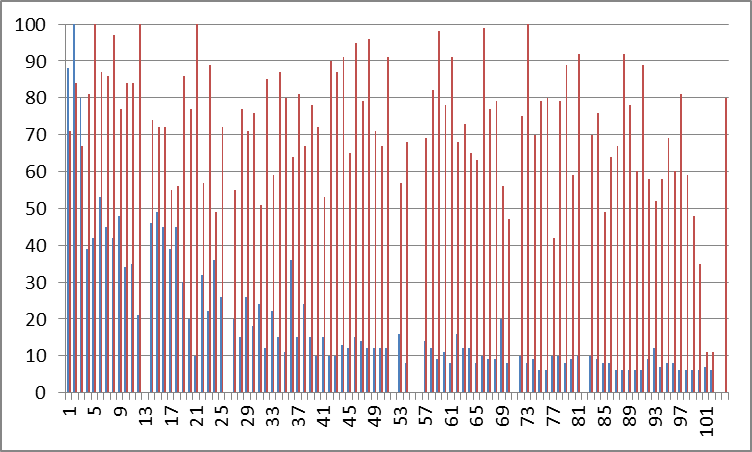 591.705 toezichtdagen op IZ
Opname indicatie IZ  ?
		KB 27/04/1998
Onderschatting verantwoorde IZ dagen door RIZIV  ?
		467.798  toezichtdagen geraamd
Toezicht aanrekenen op niet IZ bedden
		
Cumulverbod met anesthesie niet gerespecteerd
		art. 12 §3  2° d)
Artikel 12 par. 3, 2°, d)
In diezelfde omstandigheden kunnen ook de verstrekkingen van paragraaf 13, B en C, worden aangerekend indien aan de voorwaarden wordt voldaan inzake de omschrijving van de verstrekking, de plaats waar de verstrekking wordt verleend en de kwalificatie van de verstrekker.
Nachtsupplement intensivist
Raming				3.348.167,10


     Uitgaven				11.367.795,65


Overschrijding		8.019.628,55
Nachtsupplement intensivist
Raming RIZIV		15 % van alle IZ ligdagen

Effectief			41 % van alle IZ ligdagen
				= 243.254 nachtsupplementen

Aantal intensivisten	835
				290 erkend voor 2000
2015
Regeringsbeslissing
De volledige overschrijding van het budget reanimatie moet worden teruggedrongen.
Nationaal akkoord geneesheren-ziekenfondsen 2015
- Vanaf 01/02/2015 worden alle verstrekkingen uit Art. 13 verminderd met 18,55 % (uitz. dialyse) in afwachting van structurele maatregelen.
- Controles  en doorlichting door DGEC inzake aanrekening van honoraria bij een verblijf op IZ
- Inspecties op de aanwezigheid of beschikbaarheid van geneesheren-specialisten.
2015
Dienst voor geneeskundige evaluatie en controle
Verzamelen van informatie over de organisatie en de werking van de verschillende reanimatie-eenheden
	1. Wachtlijst medische permanentie in de 		functie intensieve zorgen.
	2. Lokalisatie van de verschillende sites met 		functie intensieve zorg
	3. Aantal erkende bedden IZ per site.
Commentaar ?
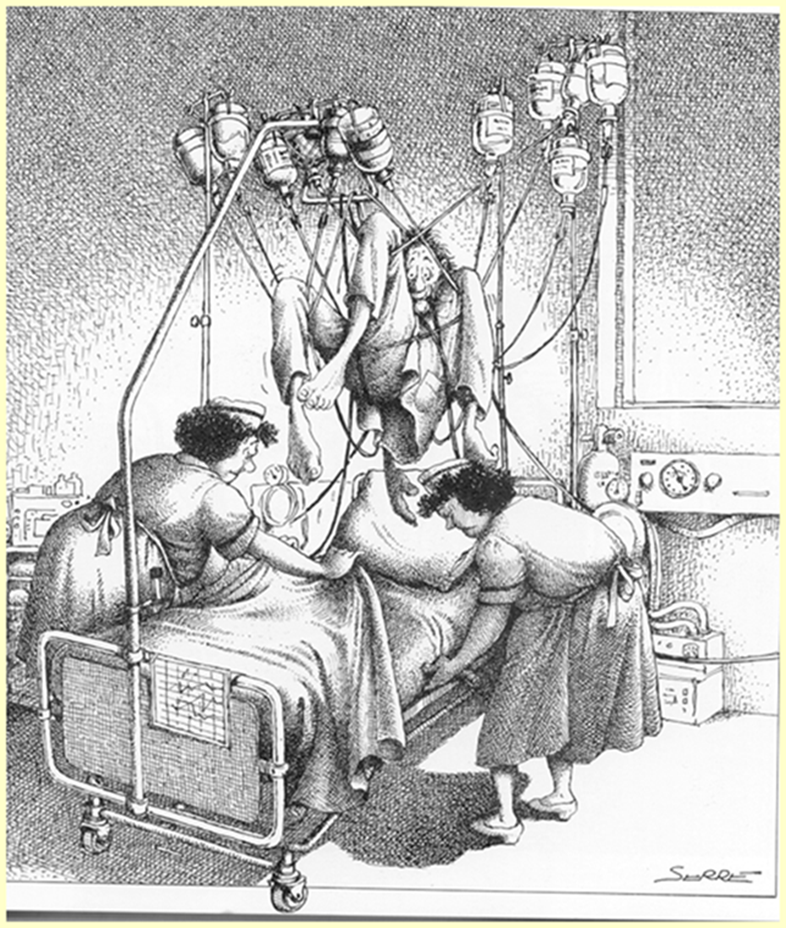